Муниципальное бюджетное дошкольное образовательное учреждение«Детский сад общеразвивающего вида с приоритетным осуществлением деятельности по физическому развитию детей №43 «Родничок» города Новочебоксарска Чувашской Республики
Городецкая роспись



Выполнила:
Максимова Валентина Юрьевна
 
Новочебоксарск 2018 г.
История росписи
Роспись, которая ныне называется городецкой, родилась в Поволжье, в деревнях, расположенных на берегах чистой и светлой речки Узоры  в XVIII в. Свои изделия крестьяне отвозили продавать на ярмарку в село Городец.
Сюжетами старинной Городецкой росписи были изображения птиц, цветов, всадников на конях, барышень и кавалеров, сцен из народной жизни
В наши дни традиции старых мастеров стремятся возродить и обогатить народные умельцы, работающие на фабрике художественных изделий "Городецкая роспись" в г. Городце.
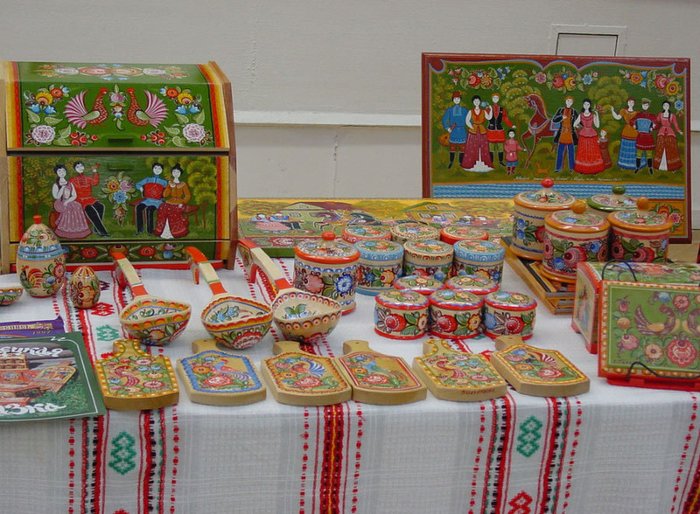 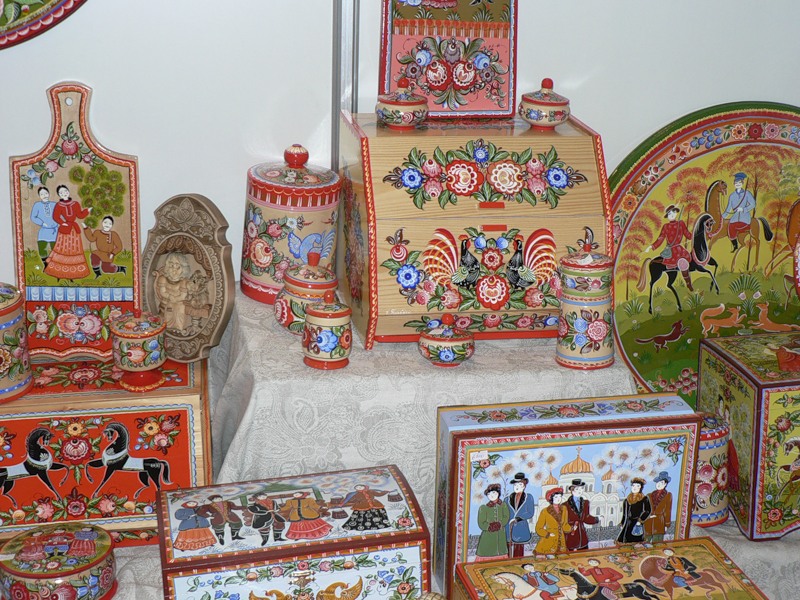 Городецкий мастер росписи любит цветы. Они всюду разбросаны на поле росписей веселыми гирляндами и букетами.
Любимые фоны — ярко-зеленый или напряженный красный, глубокий синий, иногда черный, на котором особенно сочно расплескивается многоцветие Городецкого колорита.
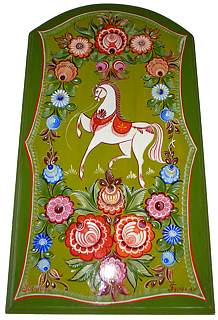 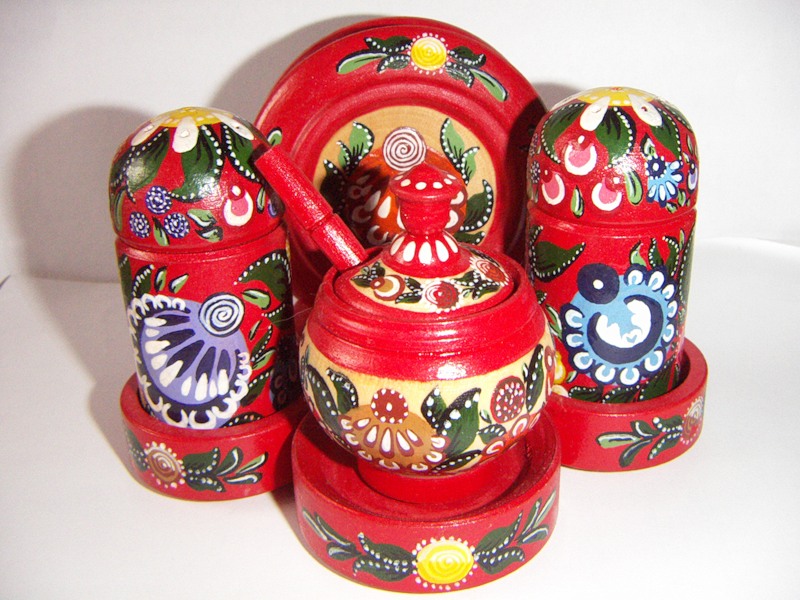 В характеристике сюжета разбелённые тона дают богатые оттенки цветовых переходов.
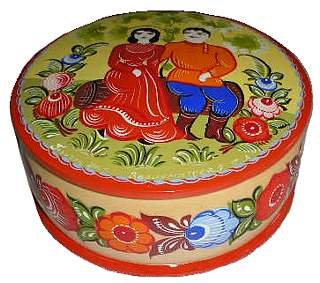 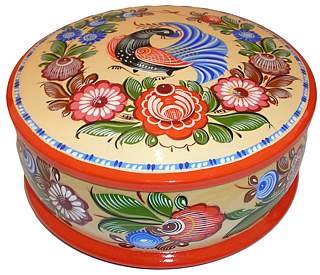 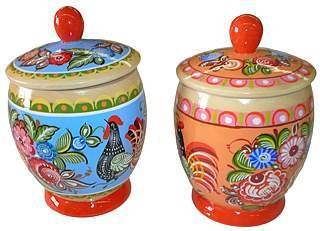 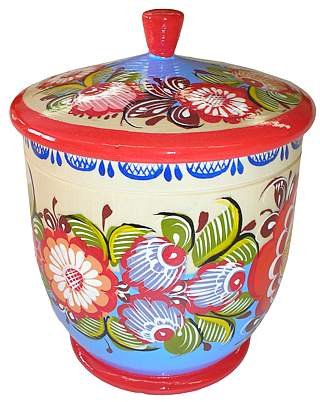 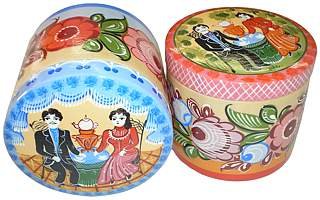 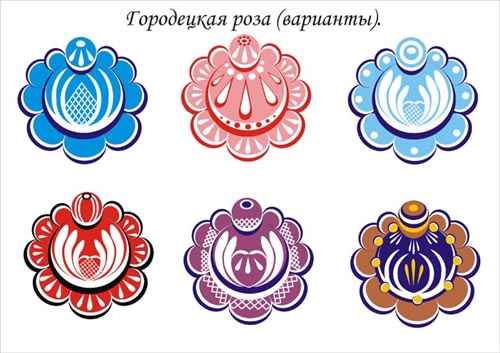 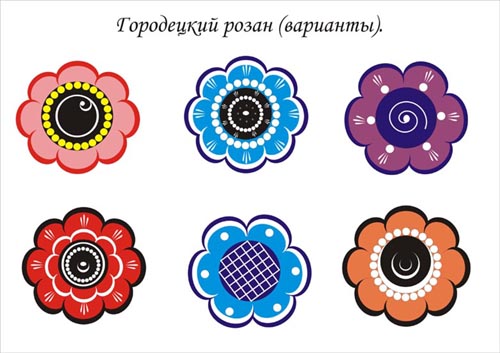 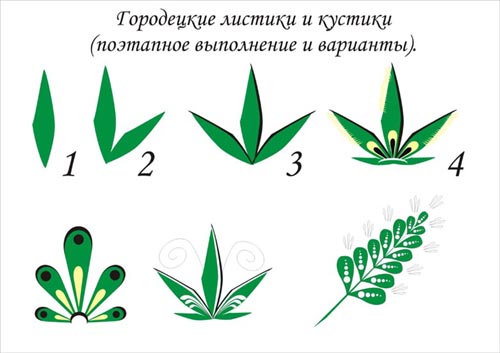 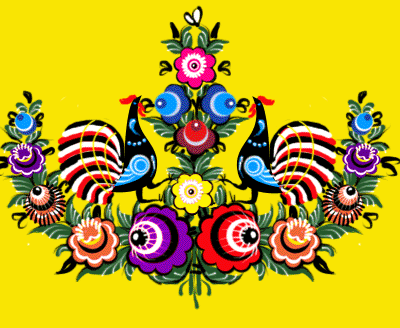 Спасибо за внимание!